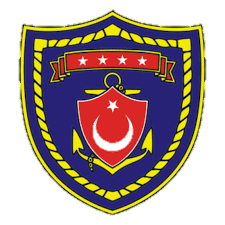 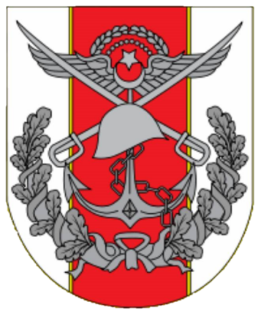 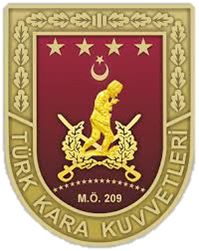 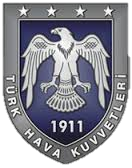 WOMEN IN TURKISH ARMED FORCES
Gizem SOMUNCU
CIV. SME
International Operations Specialist
AGENDA
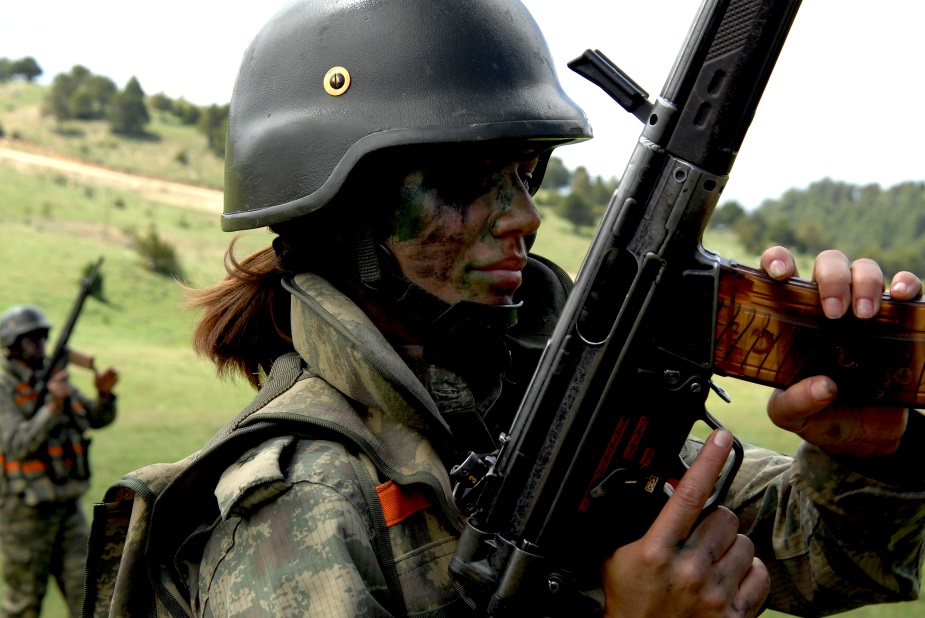 Recruitment & employment
Career development opportunities
Main policies & practices regarding the female personnel
International Peacekeeping Operations & NATO missions
Gender Perspective in Turkish Armed Forces (TAF)
2
Recruitment & Employment
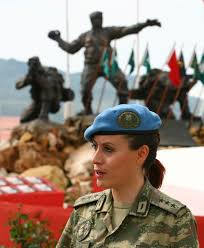 In TAF, types of service differ for men and women.

A) Obligatory military service: Only for male citizens who are 20 and above.
B) Employment as military personnel: The same standards apply for both male and female citizens. This is a professionally-based service, unlike Type A, which recruits male civilians for basic training for a limited time only.
3
Historical Roots of Female Recruitment in TAF
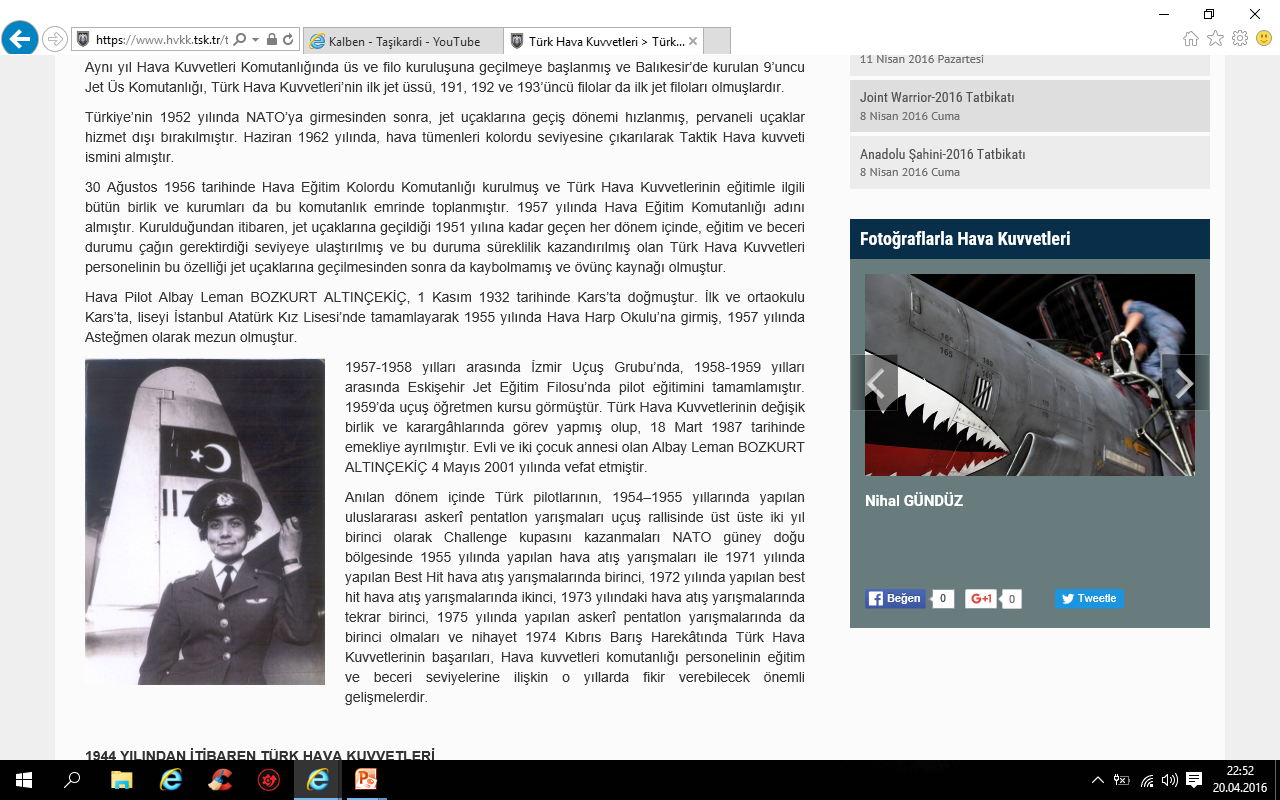 1955 – first female cadets in each of the war colleges
1957 – first female jet pilot graduated
1959 – first female graduates of the Naval War College
1955 – 1960 – 24 female cadets in Air Force War Colleges
1992 – female recruitment started again / most are colonels now
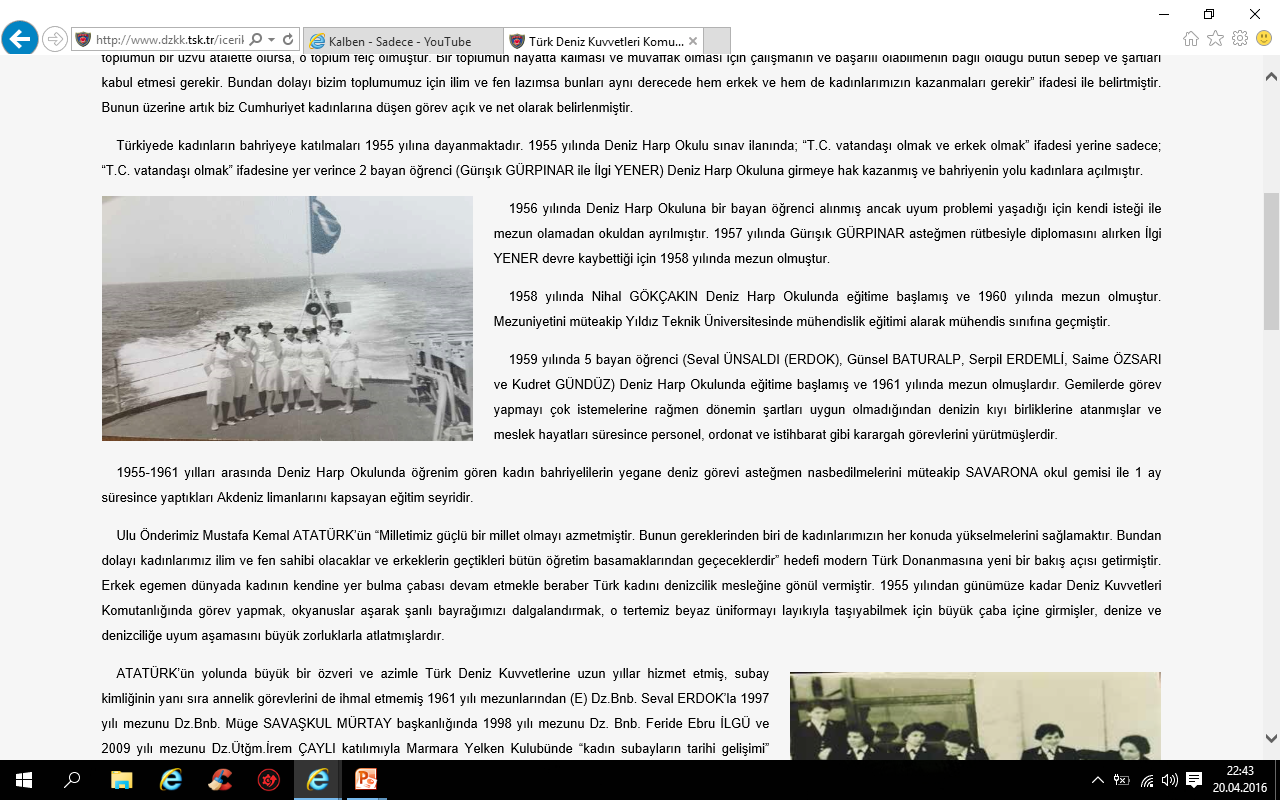 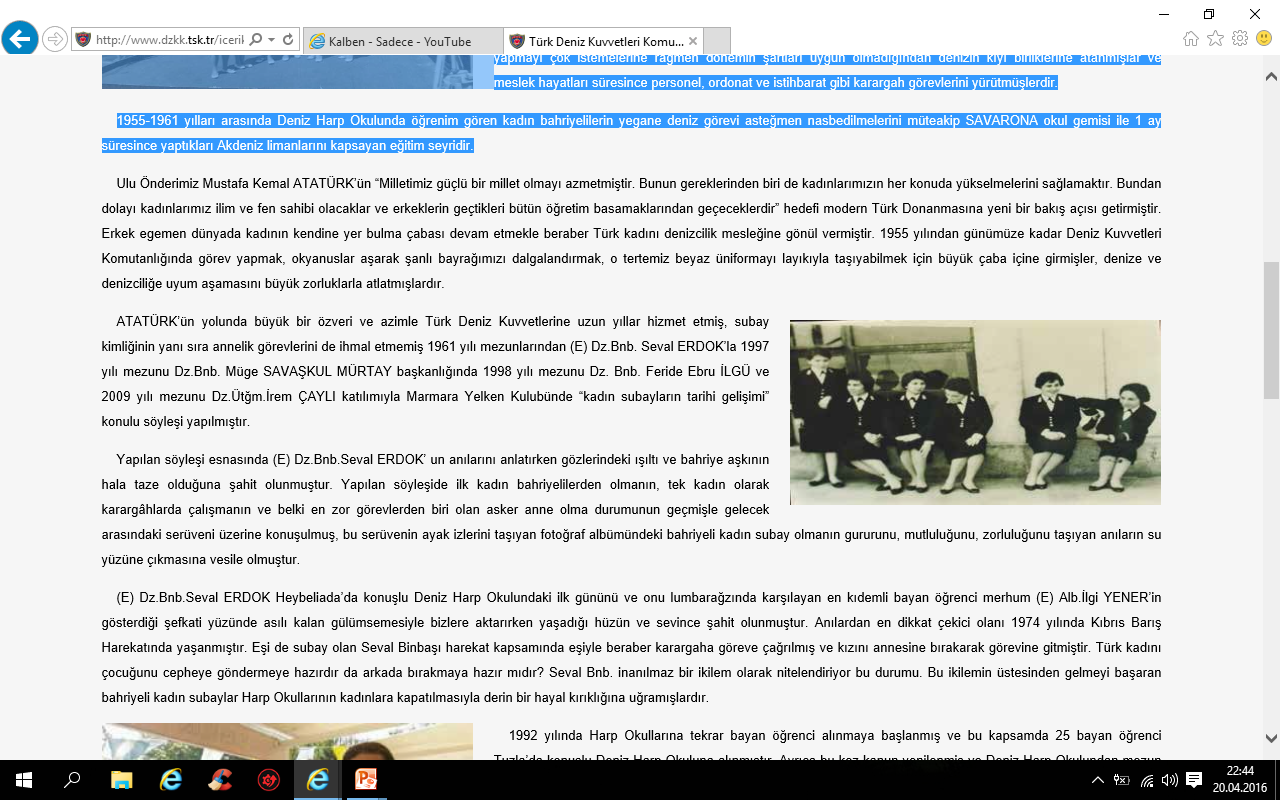 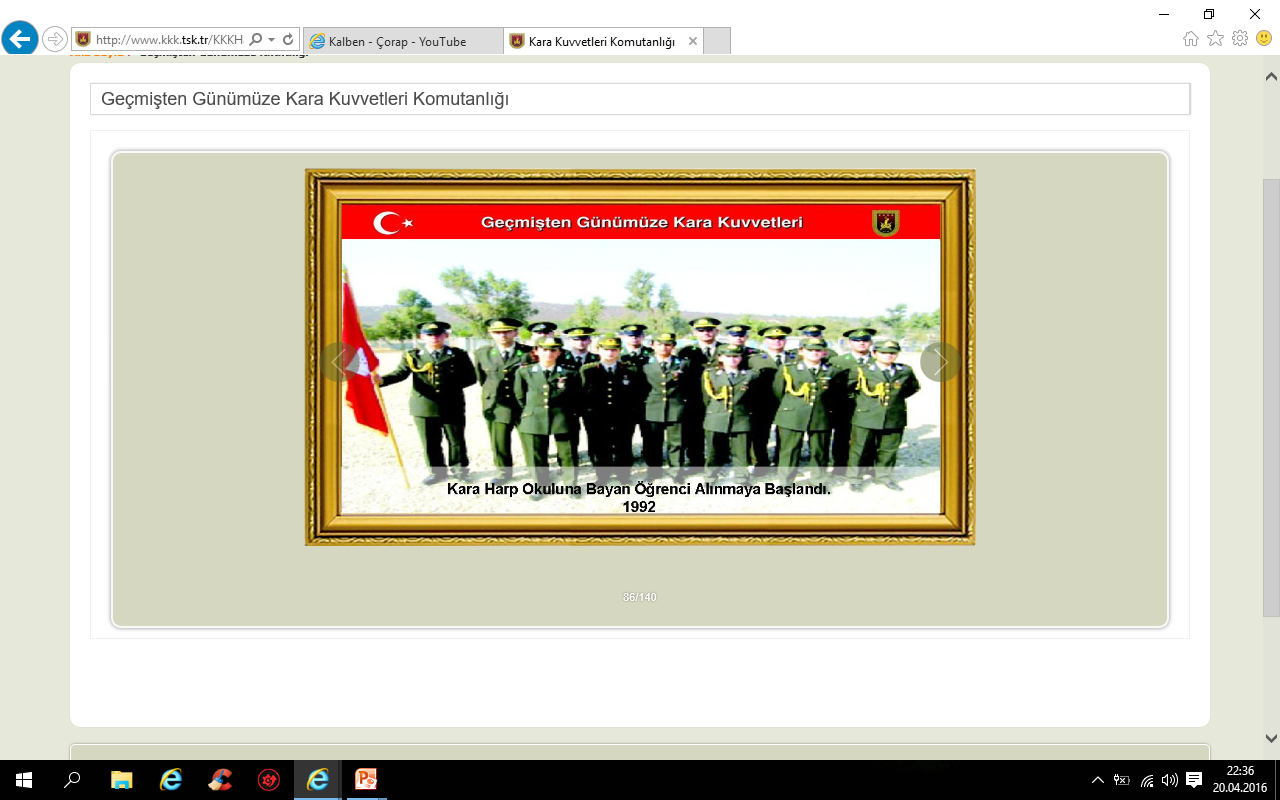 4
Types of employment in TAF
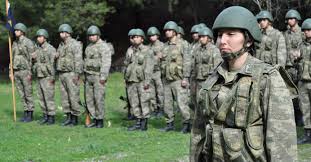 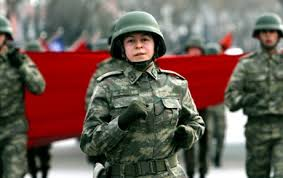 5
Sources of employment
6
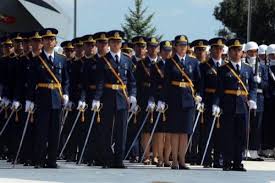 Classification system
Allows the personnel to be distributed to relevant branches, depending on 
their area of expertise and previous employment experiences,
their individual preferences,
their physical and intellectual capabilities, skills and talents, education levels, interests, and personal profiles,
AND
the personnel 
needs of the institution.
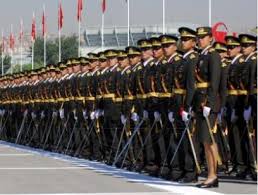 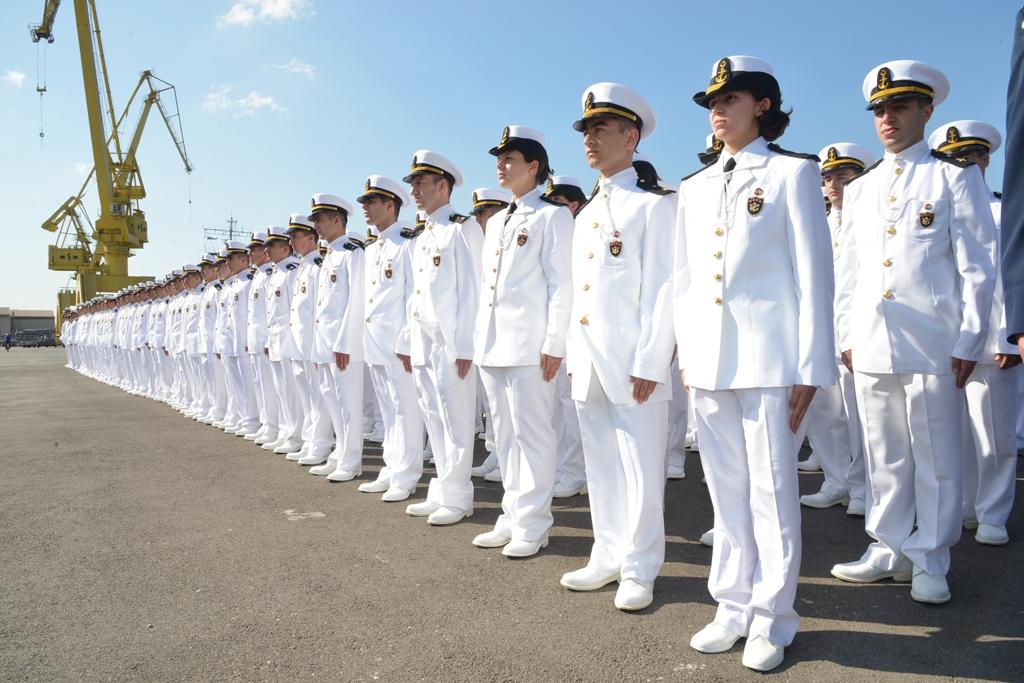 7
Training
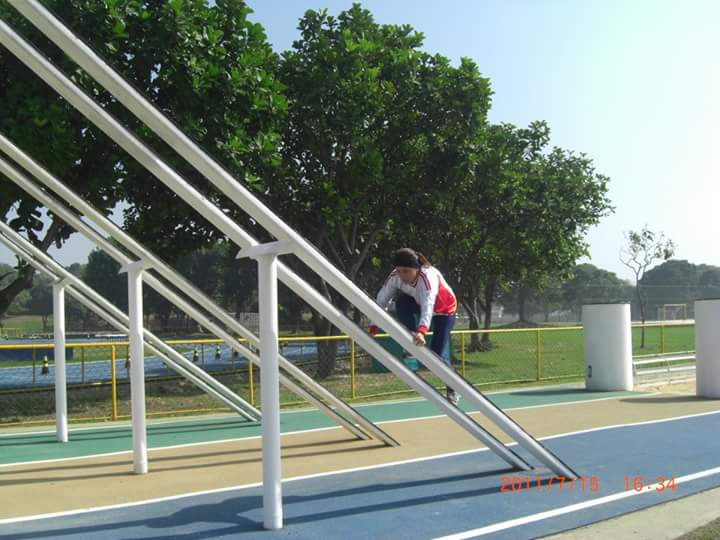 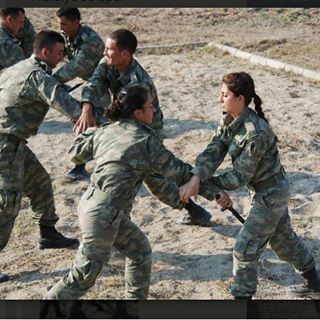 For officers and NCOs,
Military academies and schools

For civilians,
Basic institutional courses
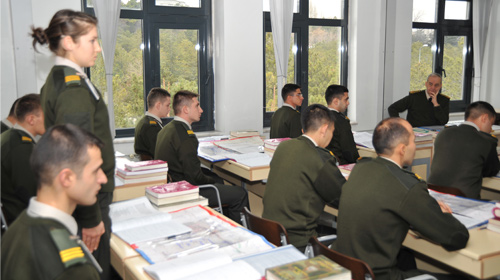 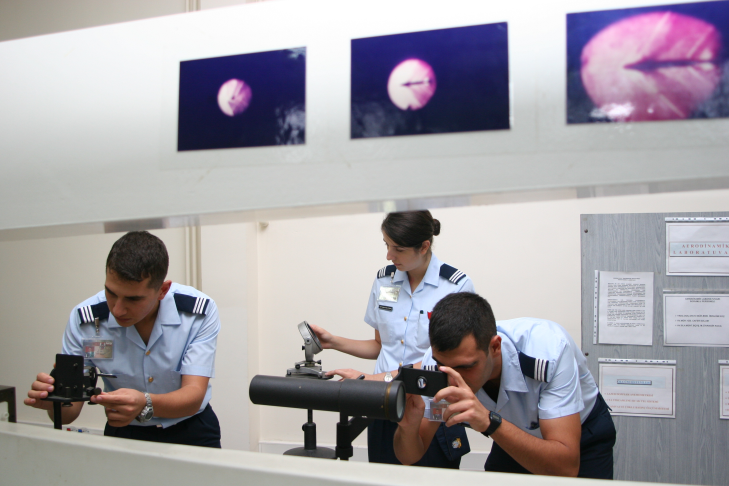 8
Employment Chain of Female Personnel
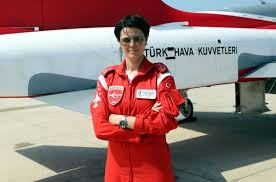 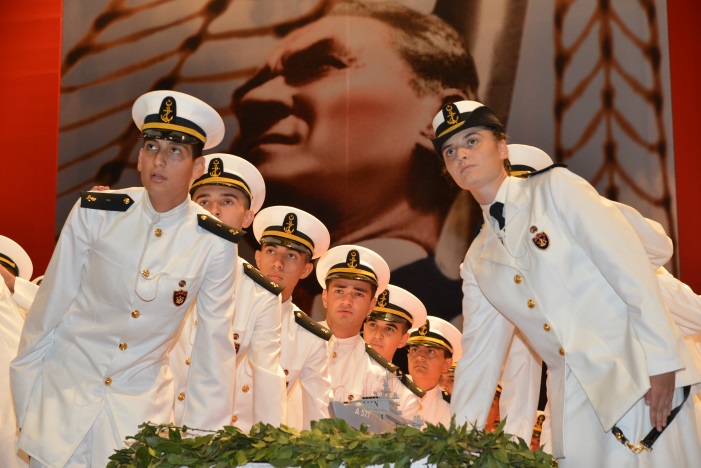 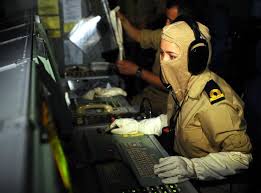 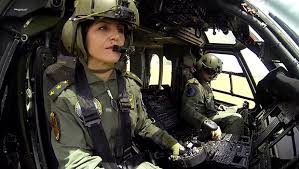 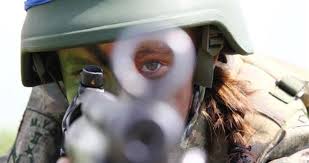 9
Some restrictions
No female personnel is employed in the following branches:
Armour
Infantry
Submarine
10
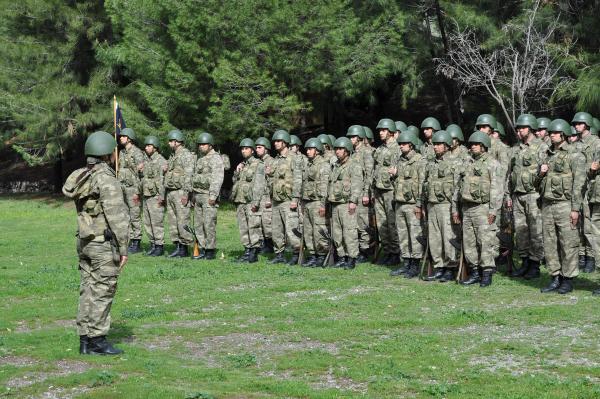 Career Development
Professional Improvement Program for the Female Military Personnel
11
Main Policies & Practices
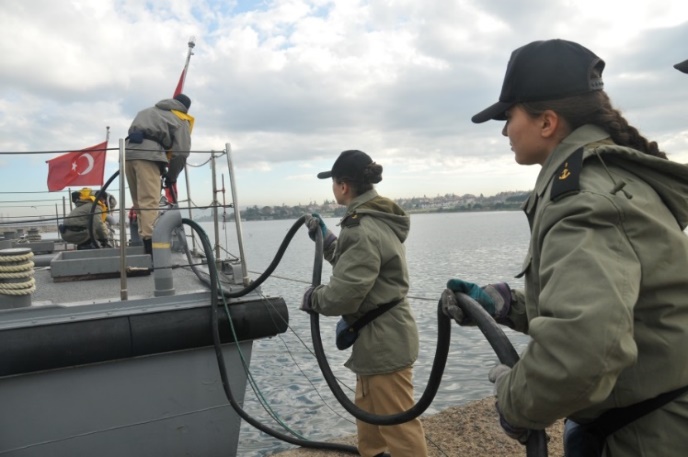 Both officers and NCOs can be posted in
combat troops
combat support troops
combat service elements
various HQ-level duties
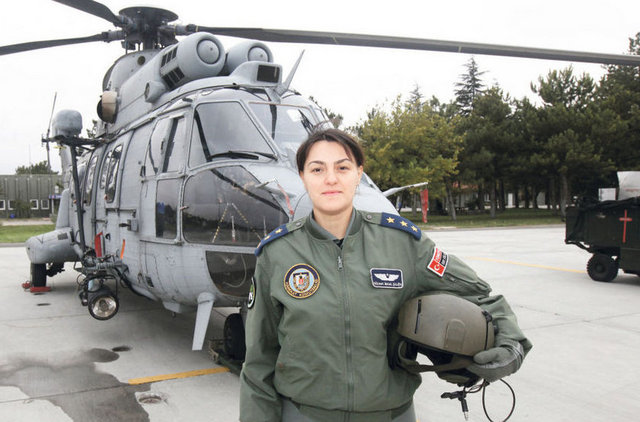 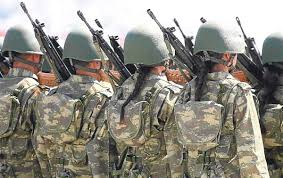 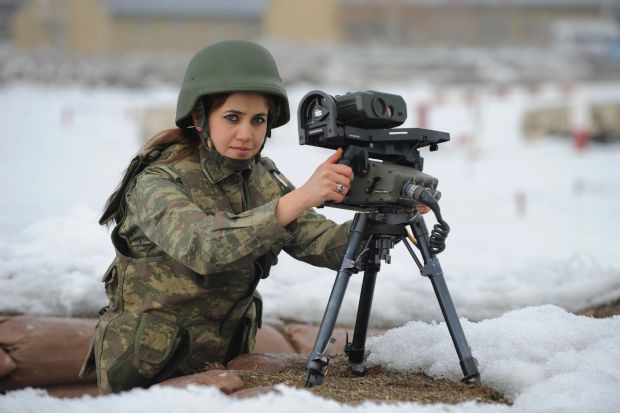 12
Main Policies & Practices
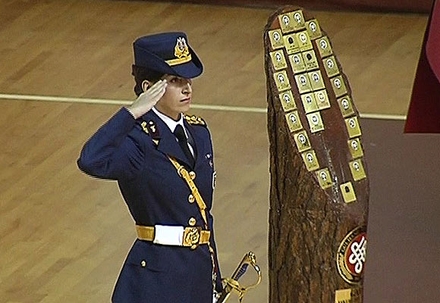 They can also be employed in
military schools,
military hospitals,
military training centres,
recruitment units,
military maintenance units
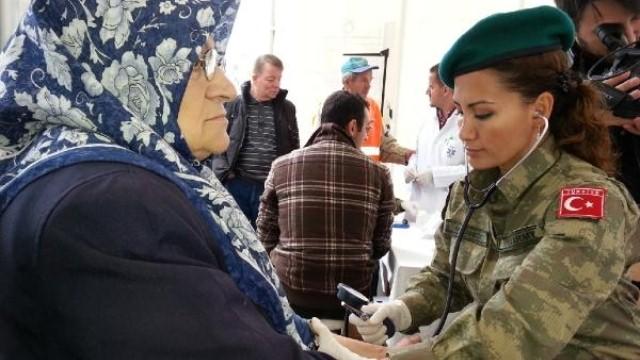 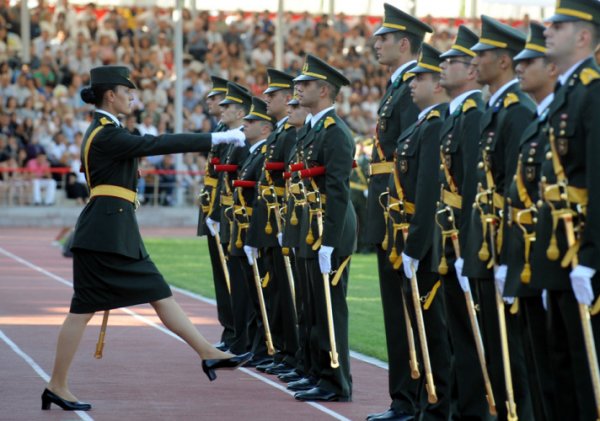 13
Female personnel in TAF...
can enjoy the full rights that their male counterparts have,
are given additional rights of leave of absence for pregnancy and maternity,
can take unpaid leave for up to 4 years if their spouse is appointed to a permanent duty in a foreign country with the aim of protecting the unity of family.
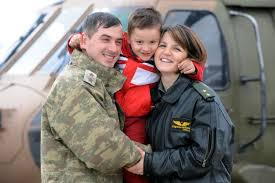 14
International Peacekeeping Operations & NATO missions
In all International Peacekeeping Operations & NATO missions, female personnel (e.g.: military officers and nurses) can be deployed along with their male counterparts, without any gender discrimination.
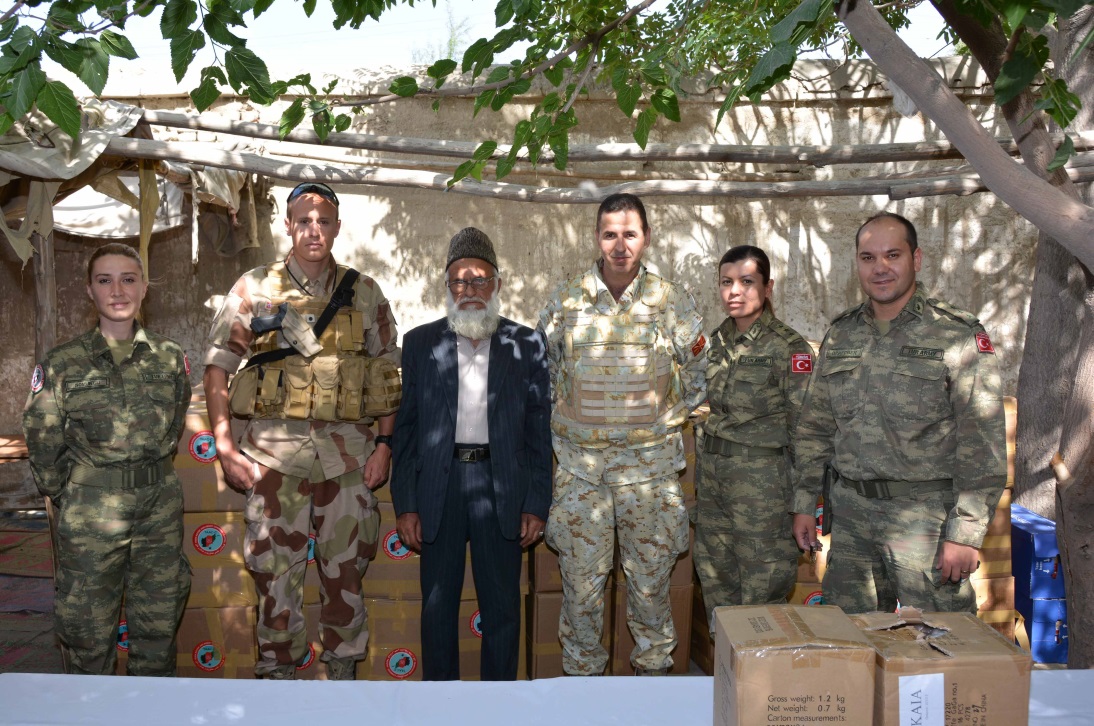 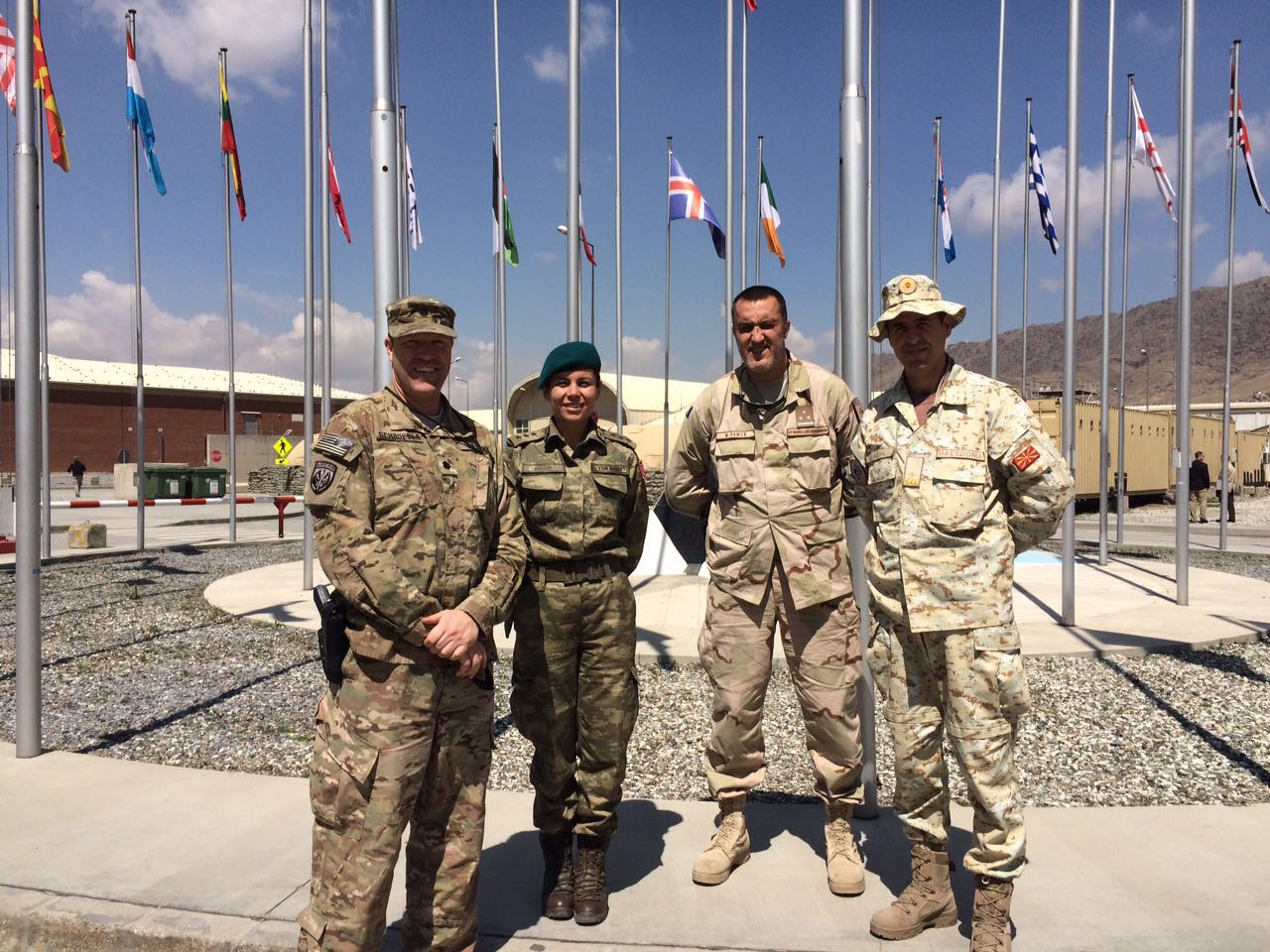 15
Gender Perspective Training in TAF
CIVIC Training for the Conscripts (supported by EU) aims to provide content and materials prepared in a video-supported training format to conscripts on 
legal empowerment
fundamental human rights
women’s rights and gender equality 
children’s rights
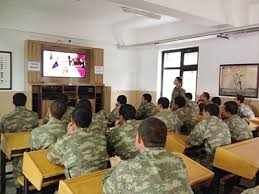 For the details, you can watch the video of this training with English subtitles: 
«MIYE Projesi Tanıtım Filmi» 

https://www.youtube.com/watch?v=DhjXYIsGkEo
16
Gender Perspective Training in TAF
The contents of the training for the conscripts include:

TOPIC-1: Women and Education
TOPIC-2: Women and Economic Life
TOPIC-3: Women and Legal Equality
TOPIC-4: Violence against Women
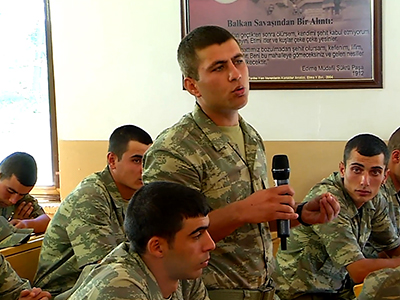 The project aims to help conscripts become responsible and sensitive individuals of the society through this training.
17
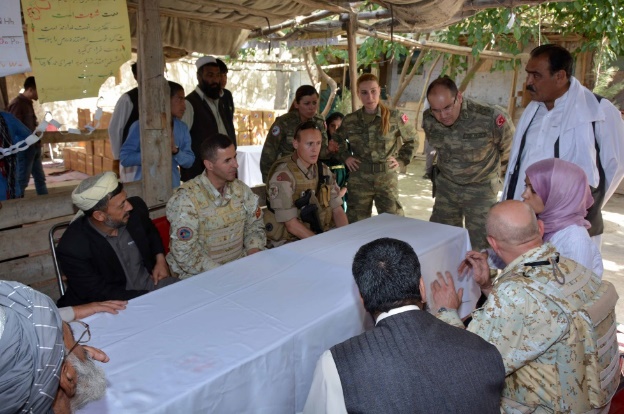 Gender Perspective Training in TAF
There is also an ongoing project of «Gender Advisor» in Peacekeeping Missions.
Since January 2015, there is a full-time Turkish GENAD in RSM Kabul/Afghanistan.

Topics addressed by GENADs:
Logistical activities as to obtaining proper facilities and equipment,
Positions,
Recruitment and training. Operations Planning Process
Gender Analysis
Factor Analysis
Operational Risk Evaluation
Rules of Engagement
Commander’s Critical Information Requirements 
Standards of Behavior, Code of Conduct
Initial Force/Capability Requirements
Operational Design and Assessment
18
Gender Advisors on Duty
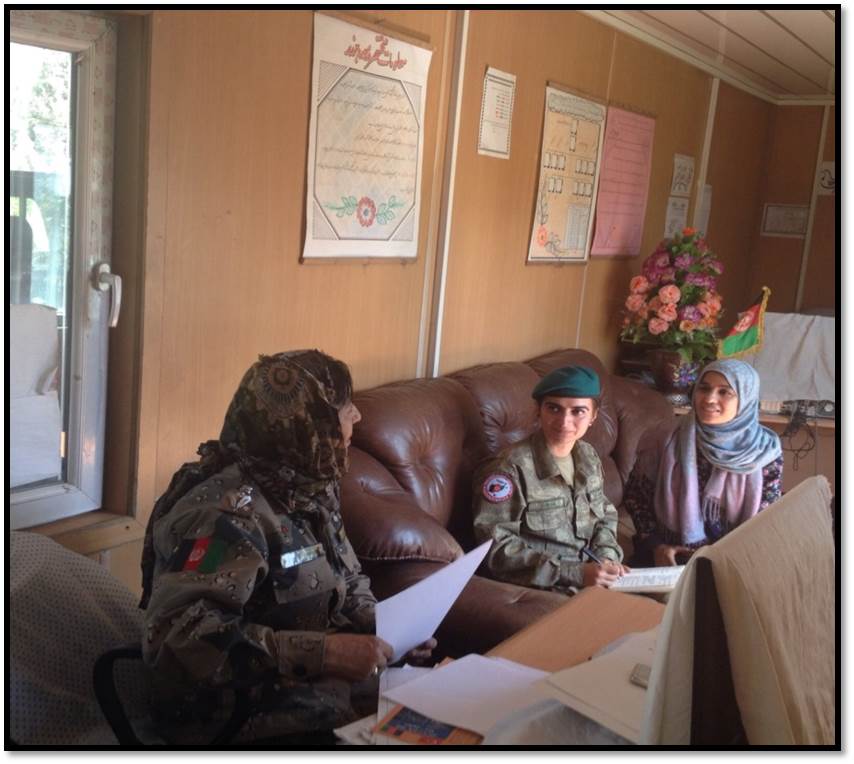 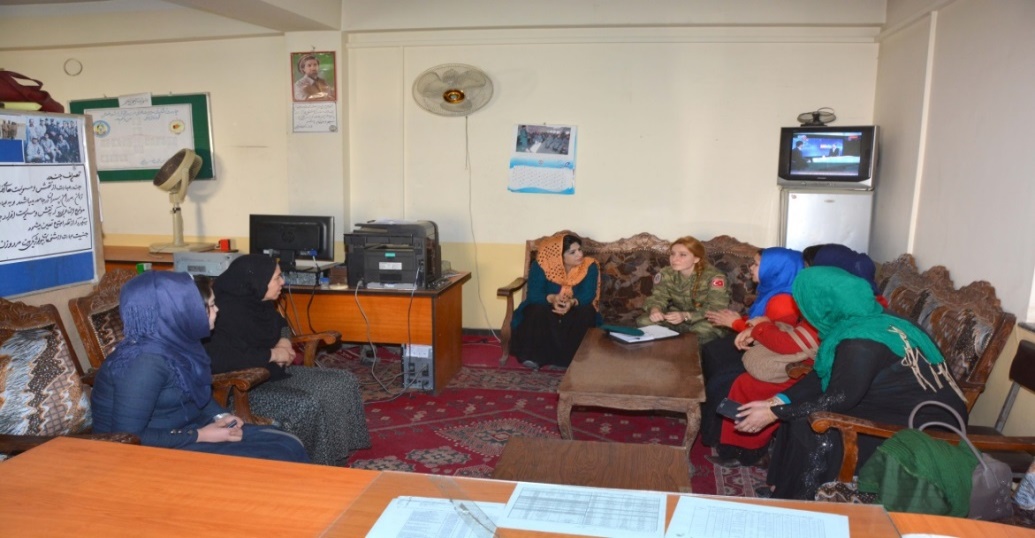 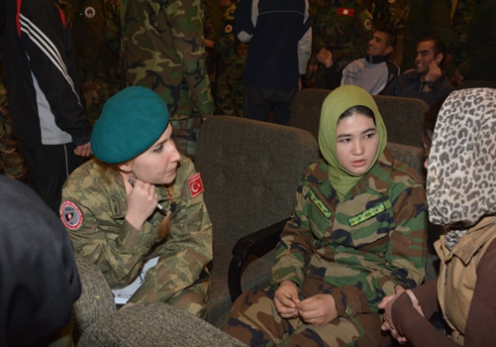 19
Gender Perspective Training in TAF
Gender awareness training for deployed personnel in peacekeeping operations
Gender awareness workshops
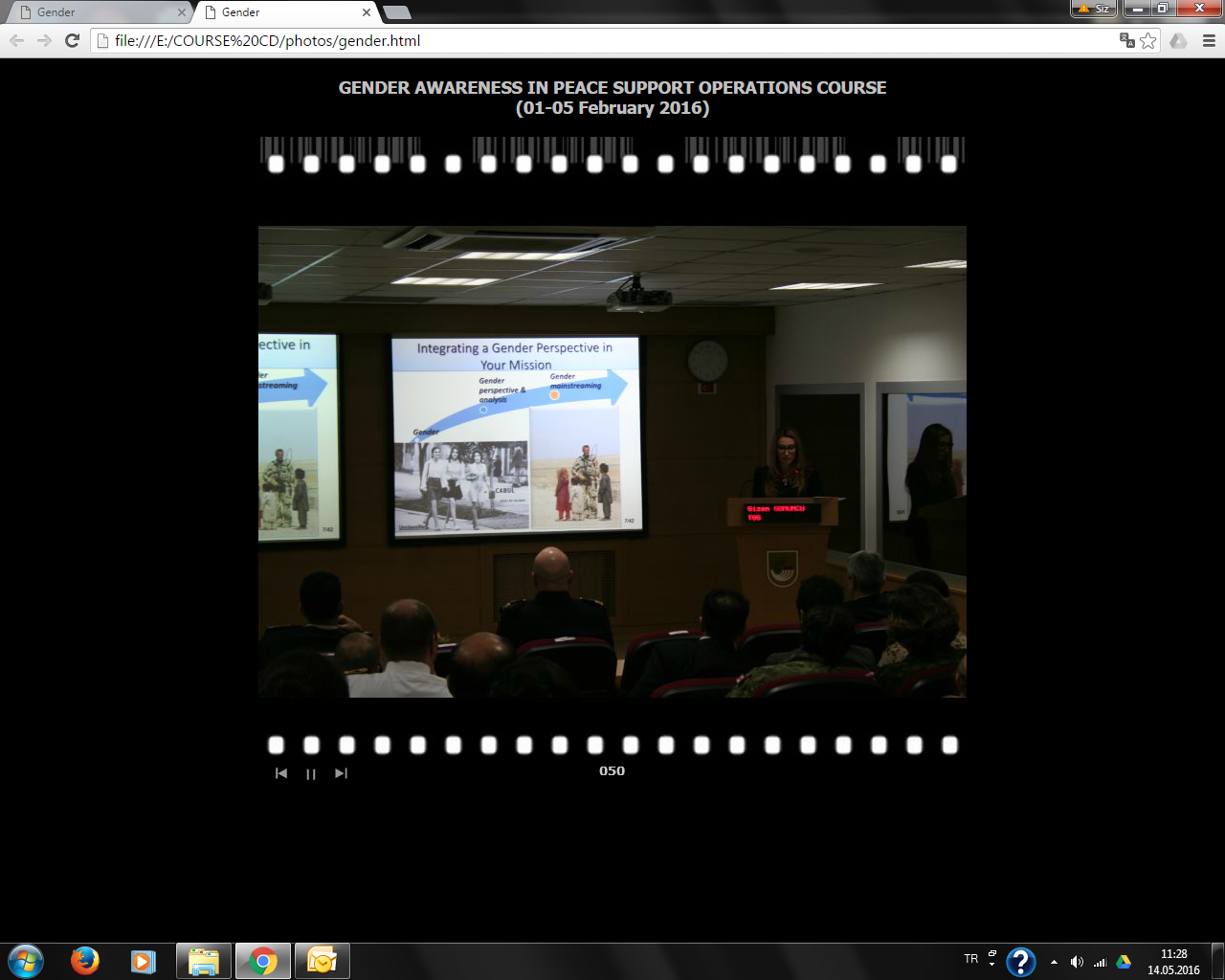 20
CONCLUSION
GOALS
Improving the employment of the qualified female officers and NCOs,
Having more female personnel in all the task fields, including the combat offices, without any gender discrimination,
Sustaining harmony among female and male officers and NCOs,
Having more female personnel in senior positions,
Increasing awareness on gender issues,
Having «Gender Advisor» positions in every HQ.
21
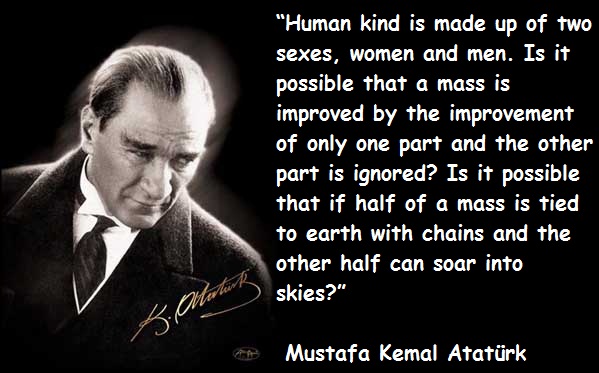 22
THANK YOU FOR YOUR ATTENTION
Q/A
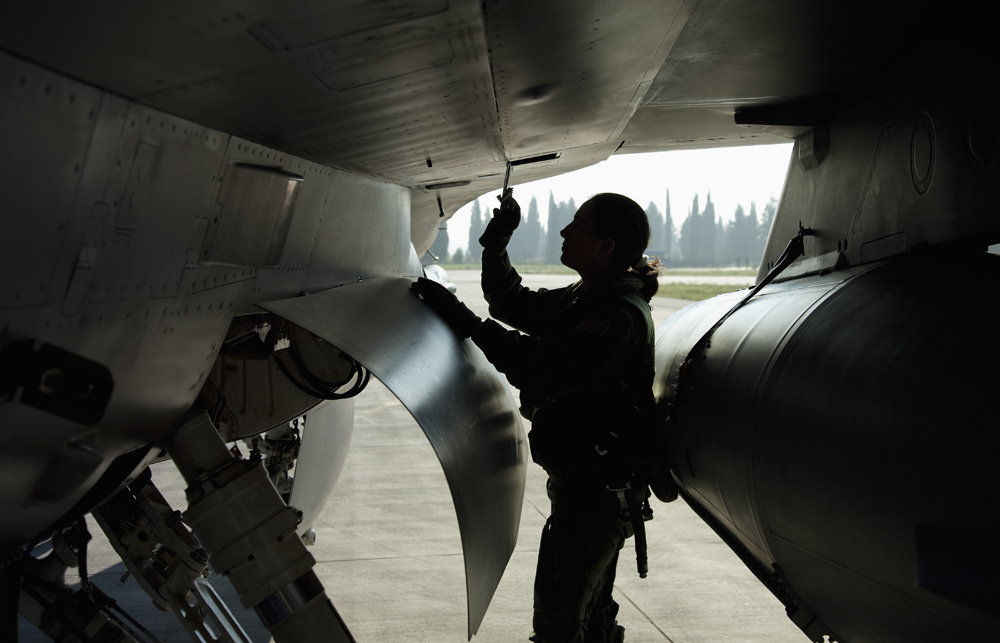